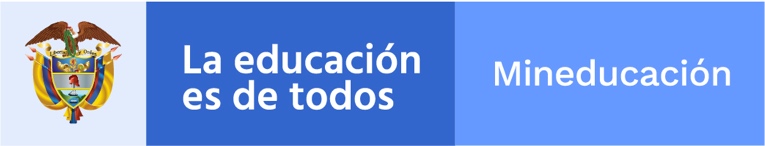 EVALUACIÓN DE DESEMPEÑO ANUAL DOCENTES Y DIRECTIVOS DOCENTES
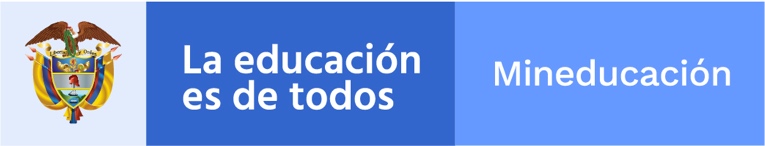 Introducción
  Objetivo
Presentación de los participantes
Recomendaciones
Validación de la información 2019 – modelo anterior
Capacitación nuevo modelo de Evaluación
Verificación información 2019
Creación y asignación de funcionarios a la Evaluación 2019
Validación de funcionarios asignados
Preguntas
AGENDA
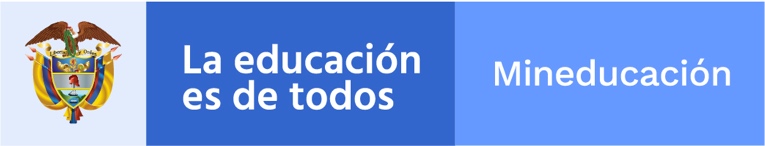 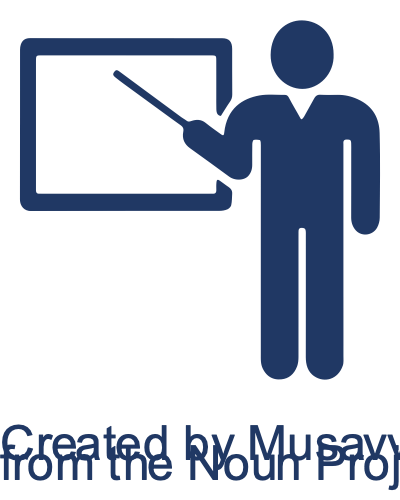 Refrigerio - pm
Refrigerio - am
03:45 pm
10:15 am
Almuerzo
01:00 pm
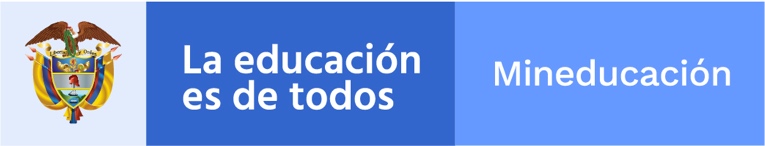 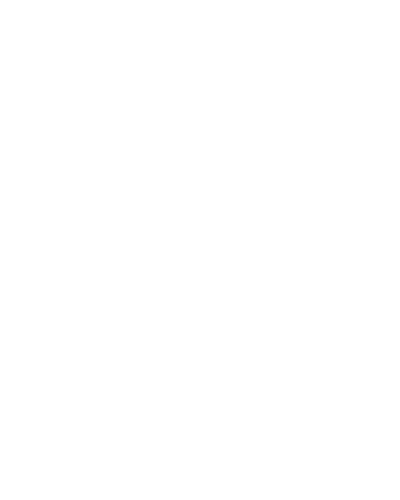 OBJETIVO
Socializar el nuevo proceso de creación, seguimiento y calificación de las evaluaciones de desempeño del personal Docente y Directivo Docente, en el Sistema de Información de Recursos Humanos –HUMANO ®. Con el fin de garantizar la ejecución exitosa del proceso.
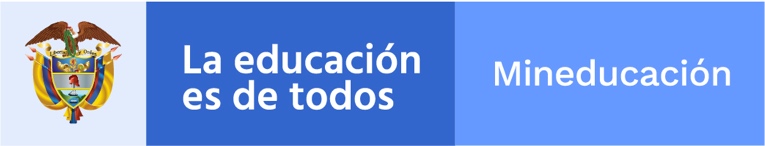 Recomendaciones
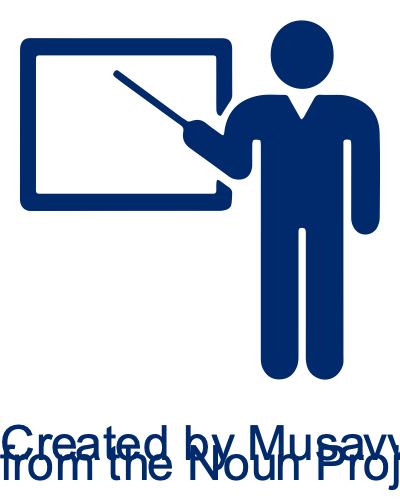 1
3
Escuchar atentamente
Participar activamente
2
4
Evitar recibir llamadas en el auditorio
Si desea intervenir, solicite la palabra
5
Solo se entregará permanencia, si participa en la totalidad del evento
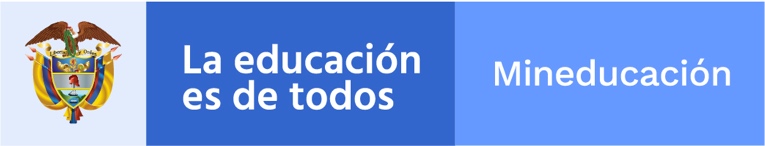 VALIDACIÓN INFORMACIÓN 2019 – MODELO ANTERIOR
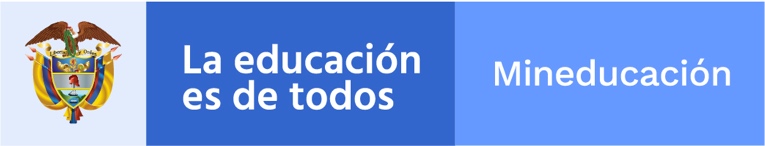 INTRODUCCIÓN
El nuevo modelo de  Evaluación de desempeño docentes tiene como finalidad mejorar la experiencia de usuario, teniendo en cuenta los diferentes actores que intervienen en el proceso y permitiendo gestionar la evaluación en las diferentes etapas desde humano en línea.

Este nuevo modelo realiza un proceso de integración con los siguientes módulos:
Planta y personal
Estructura Organizacional
Salud y seguridad
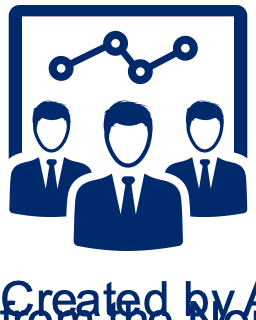 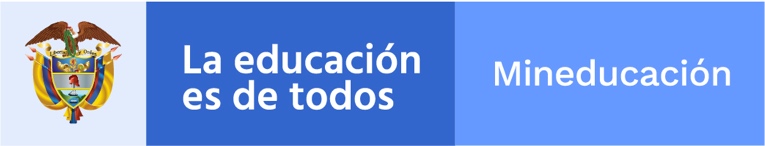 PROCESO DE EVALUACIÓN ANUAL
1
3
- Concertación de competencias y evidencias.
- Seguimiento
- Calificación de Competencias.
- Plan de desarrollo
- Generación de protocolos
Configuración del proceso.
-  Manual de cargos.
-  Definición de los modelos de evaluación.
PREPARACIÓN
DESARROLLO
4
2
- Generación de archivos de         seguimiento,
- Ingreso de recursos.
 Generación de Protocolos
 Cierre de la evaluación.
- Creación de evaluación.
- Asignación de empleados a la evaluación.
- Generación de reporte
- Activación de la evaluación.
SEGUIMIENTO
DEFINICIÓN
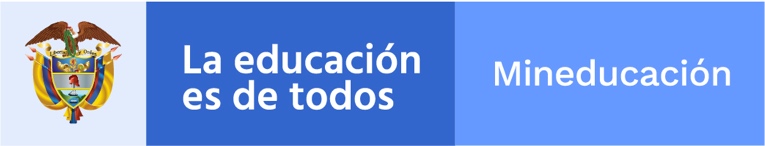 ACTUALIZACIÓN Y ANULACIÓN DE EVALUACIONES
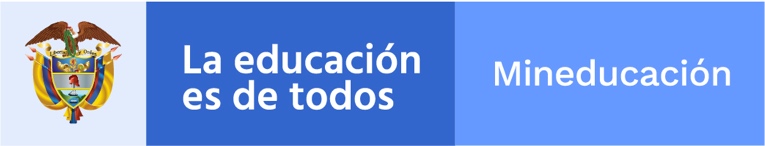 ACTUALIZACIÓN MASIVA DE EVALUADORES
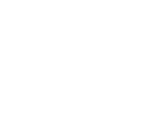 El Sistema permitirá modificar masivamente el evaluador de una Institución Educativa o Sede, cuando se presenten situaciones administrativas de retiro del evaluador o un traslado con el objetivo de cambiar ágil y oportunamente la información.
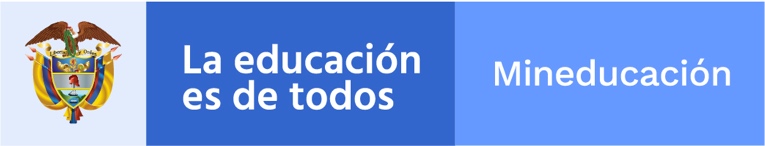 VALIDACIÓN INFORMACIÓN 2019 – MODELO ANTERIOR
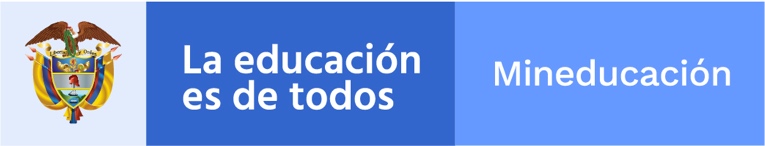 VALIDACIÓN DE FUNCIONARIOS ASIGNADOS
1
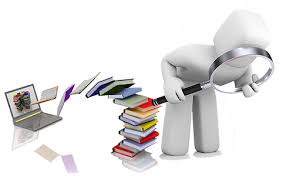 2
AT_INSUMO
AT_EDE2TED
3
LISTADO DOCENTES A EVALUAR ANUAL
GRACIAS!!
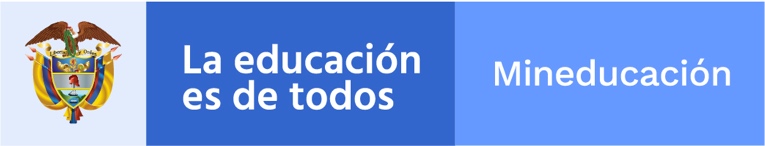